Артур игнейшус конан дойл
1859-1930
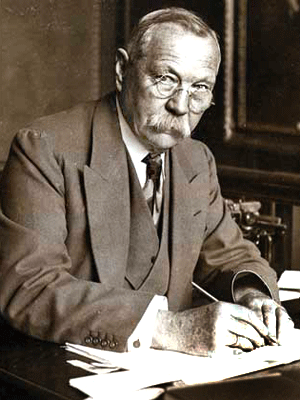 жизнеописание
юность
Зрелые годы
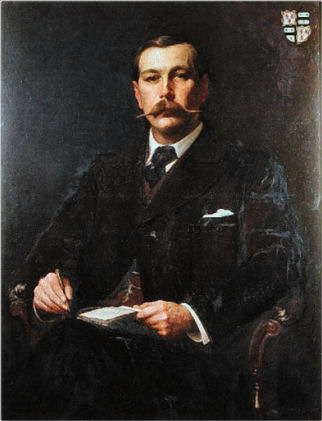 жены
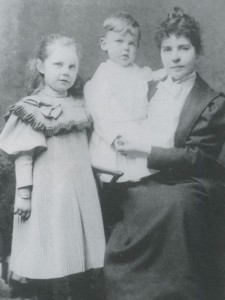 взгляды
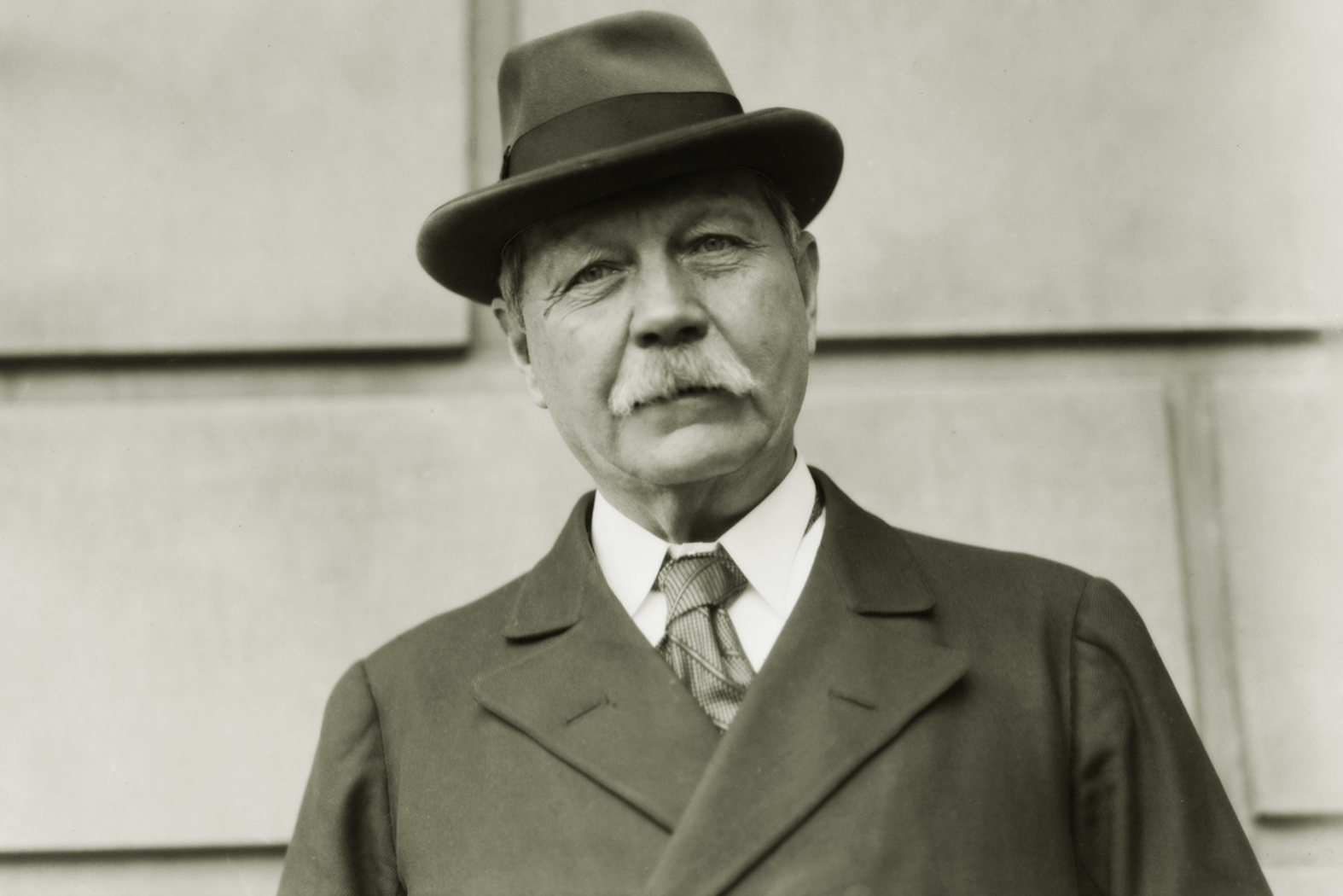 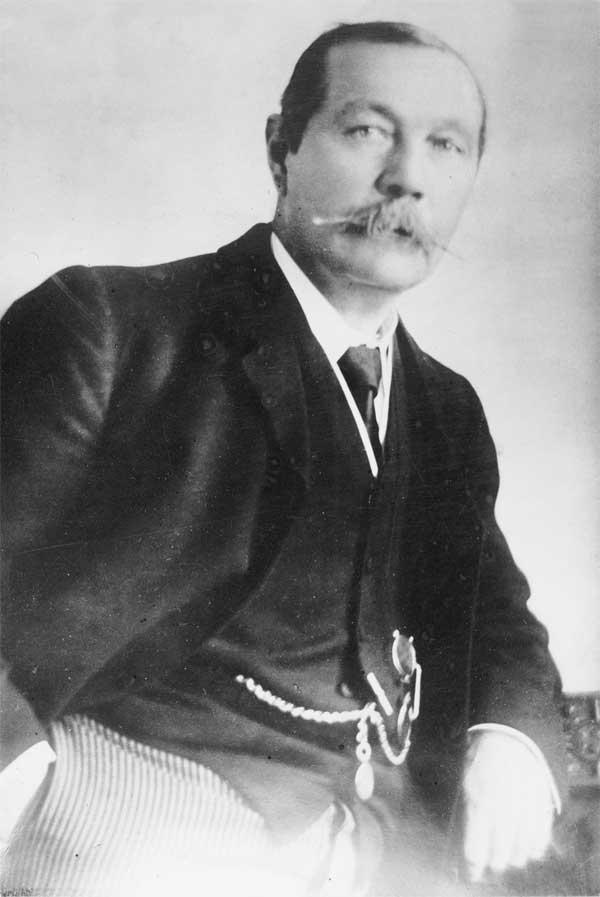 книги
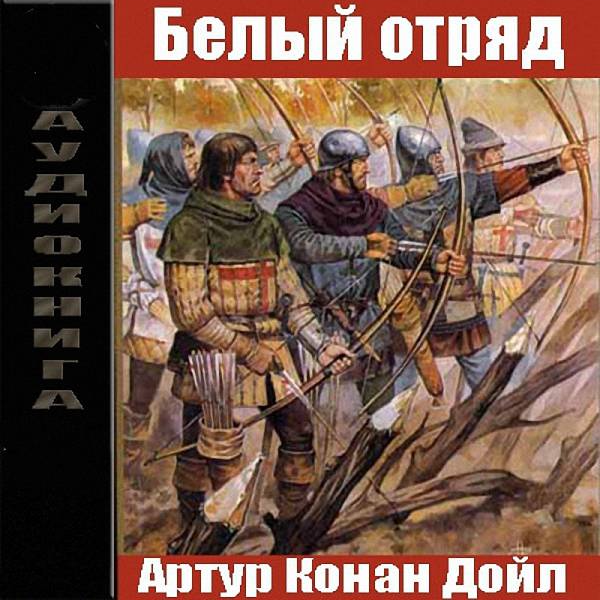 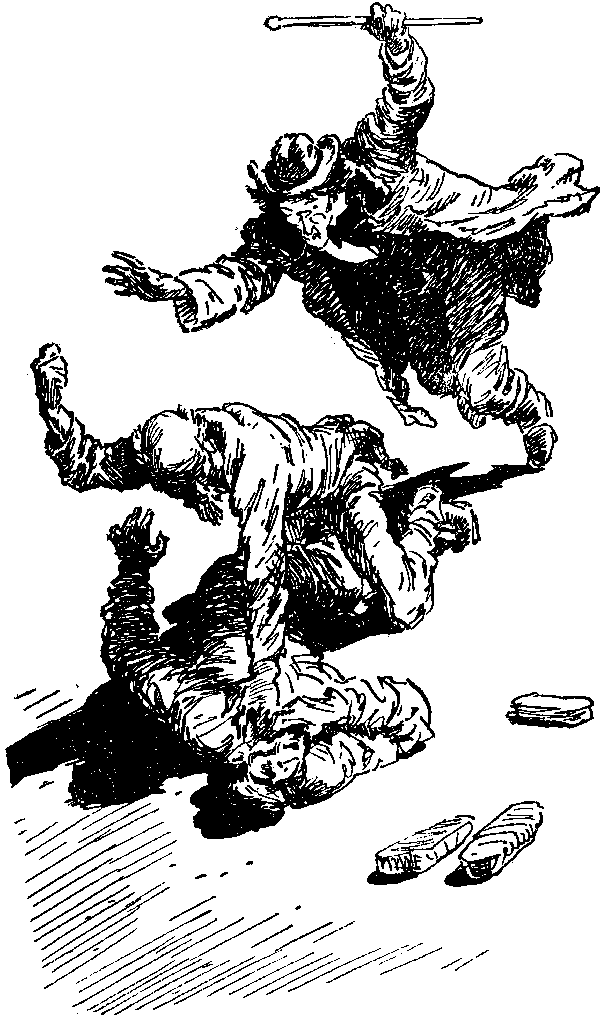 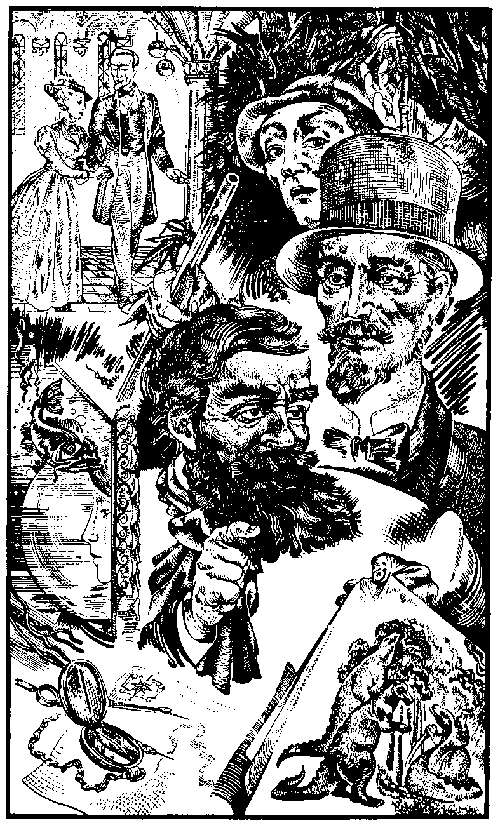 первый рассказ «Тайна Сэсасской долины»
Первый рассказ Конан Дойла.
Повествует о том как разбогател один африканский поселенец
Михей кларк
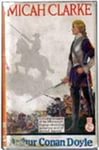 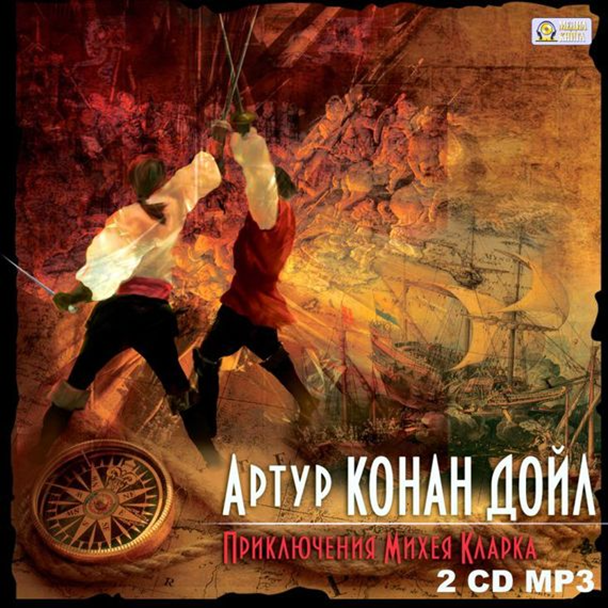 Эта книга повествует о восстании Джеймса Монмута против короля
    Якова II И участие в нем молодого офицера Михея Кларка.
Блюмендайкский каньон.убийца—мой приятель.
Эта два рассказа повествуют об австралийских поселенцах и личности убийцы, которая раскрывается во втором рассказе.
Сэр найджел
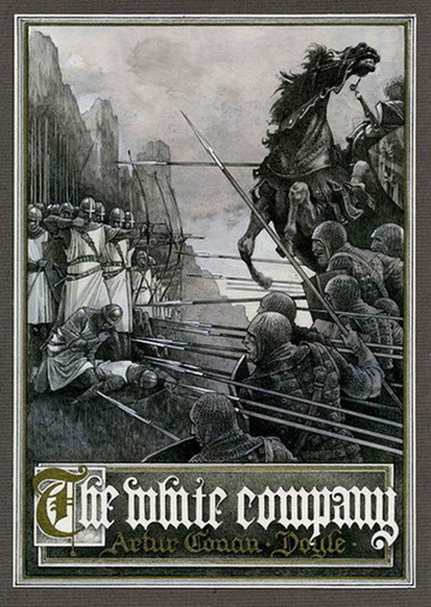 Книги «Сэр Найджел» и «Белый отряд» рассказывают о столетней войне между Англией и Францией и об героях этой войны. Написаны в духе рыцарских романов. Понравятся любителям Вальтера Скотта.
Профессор челленджер
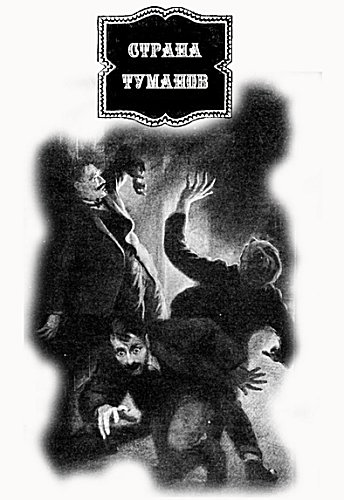 В повестях о профессоре Челленджере рассказывается о приключениях гениального ученого.
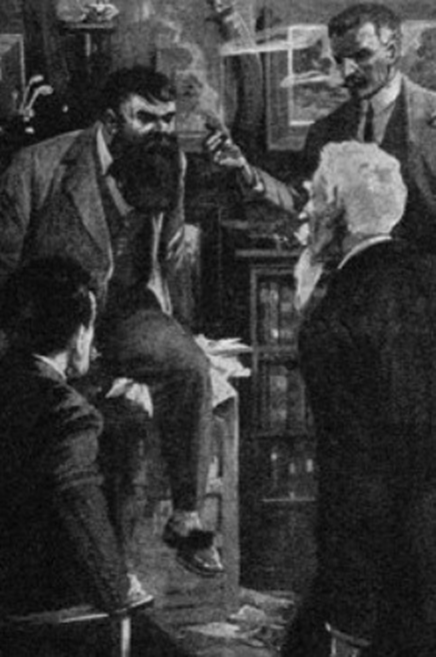 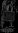 Бригадир жерар
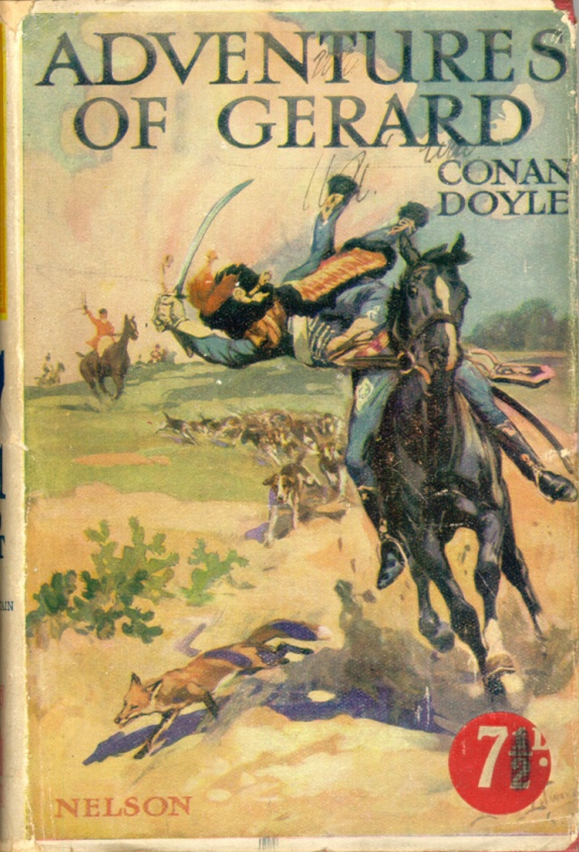 Цикл рассказов о бравом бригадире Жераре и его участии в наполеоновских войнах в том числе и в России.
рассказы
Рассказы Конан Дойла касаются различных тем. Например «человек из Архангельска», «зеленый флаг» и другие
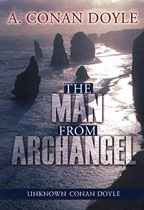 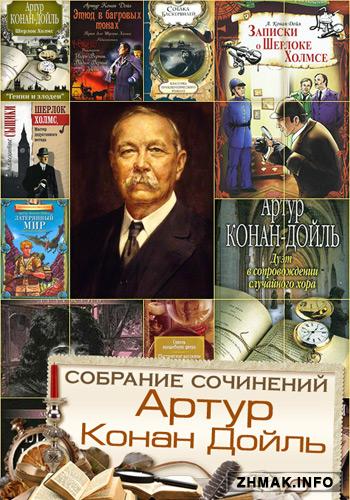 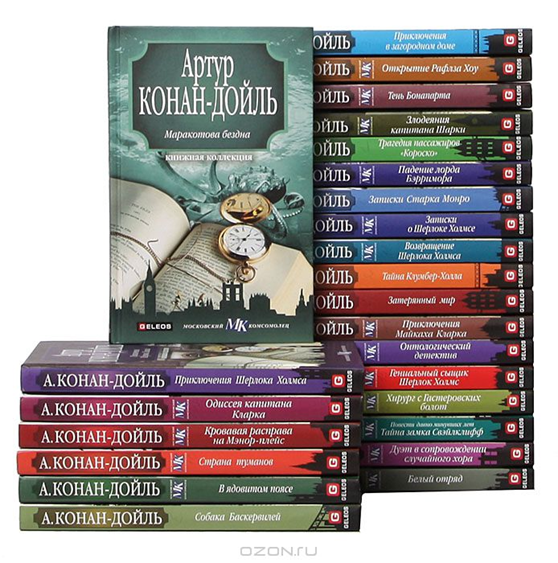 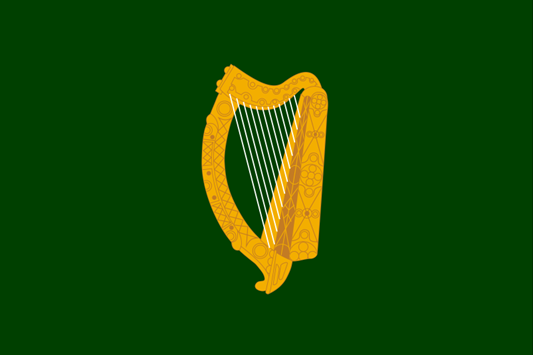 Вокруг красной лампы
Цикл рассказов о практике Английских врачей. Подобен булгаковским Запискам молодого врача.
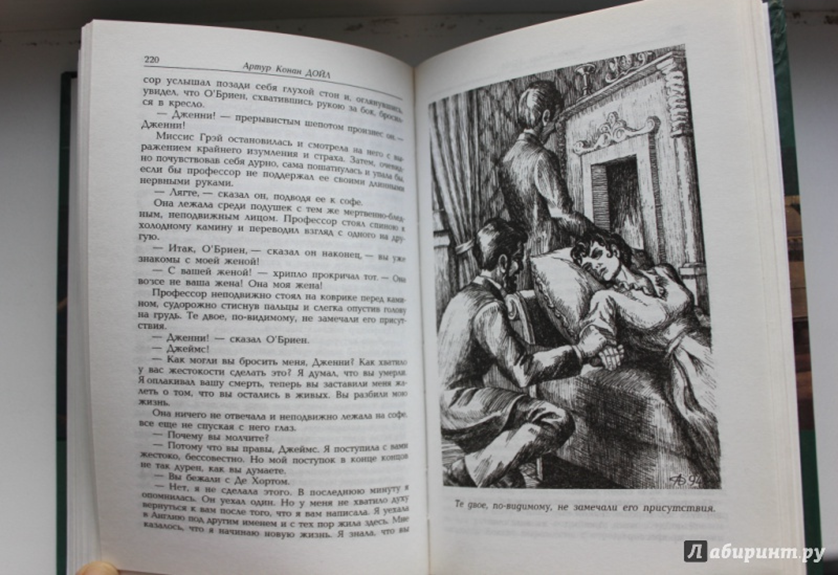 Трагедия короско
Книга о том как группа европейских туристов попадает в плен к арабским кочевникам.
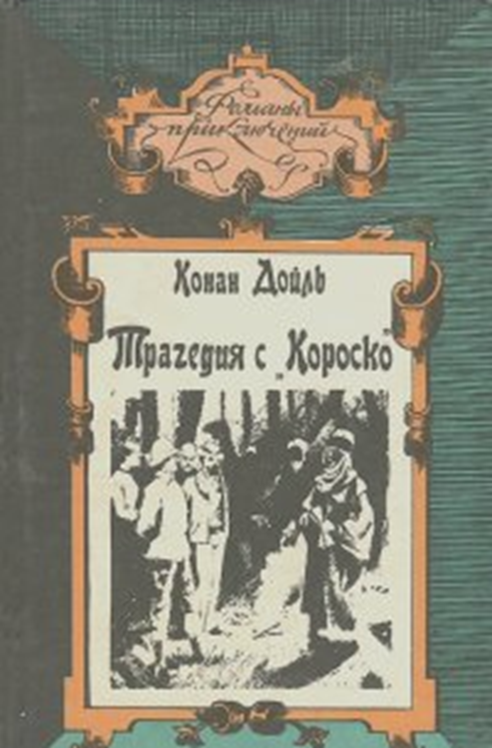 Шерлок холмс
Открытие рафлза хоу
Повесть о  богатом человеке и влияние его золота на жителей маленького английского городка.
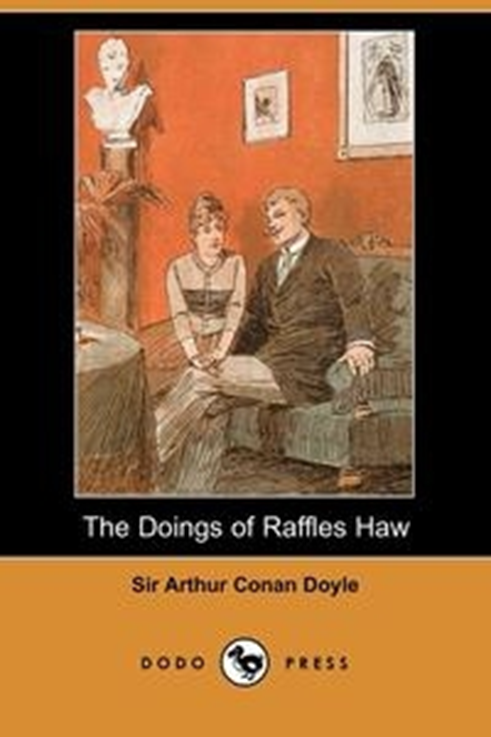 Маракотова бездна
Фантастическая повесть о приключениях трех исследователей на дне океана. Понравится почитателям Жюль Верна.
Последние годы
Похоронен в Минстреде.
 на надгробии написано :Steel True, Blade Straight («Верен как сталь, прям как клинок») Это девиз Артура Конан Дойла.